China Knowledge organiser
Where Is China?
Known as the People’s Republic of China.
Located in east Asia.
The capital city is Beijing.
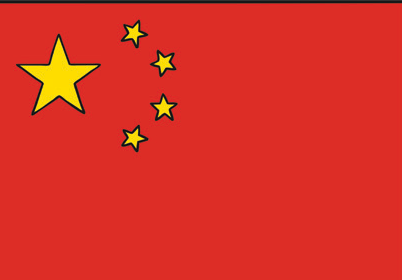 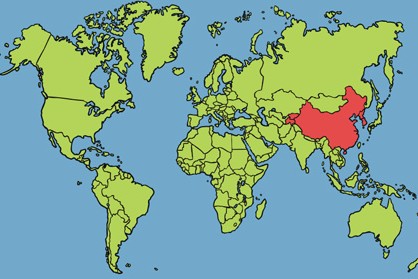 Shanghai, is the largest city.
One of the world’s biggest countries.
More people live in China than any  other country in the world.
It has a population of over 1.3 billion!
Main language spoken is Mandarin.
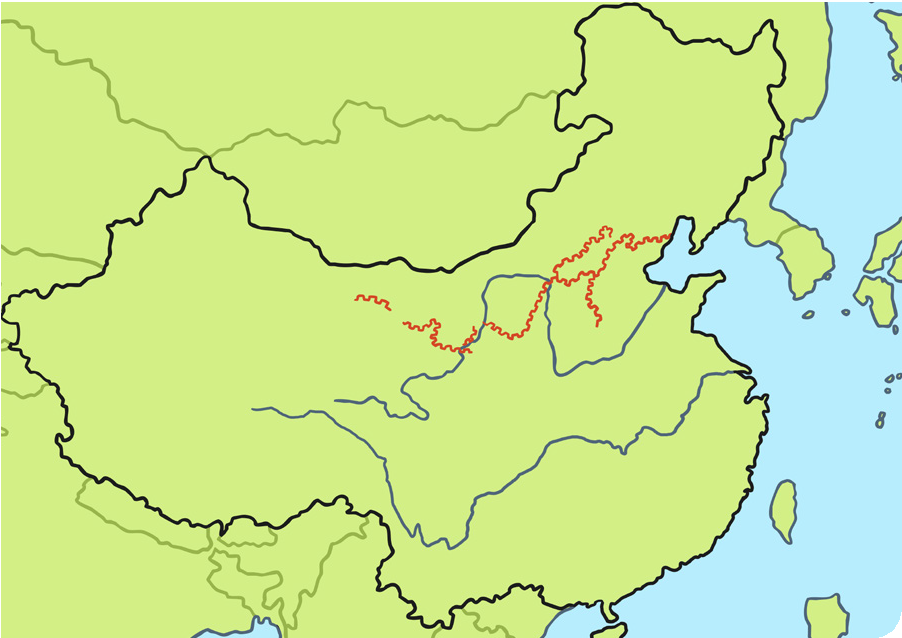 Great Wall of China
Beijing
CHINA
Yellow River
Shanghai  Yangtze River
Himalayan Mountains
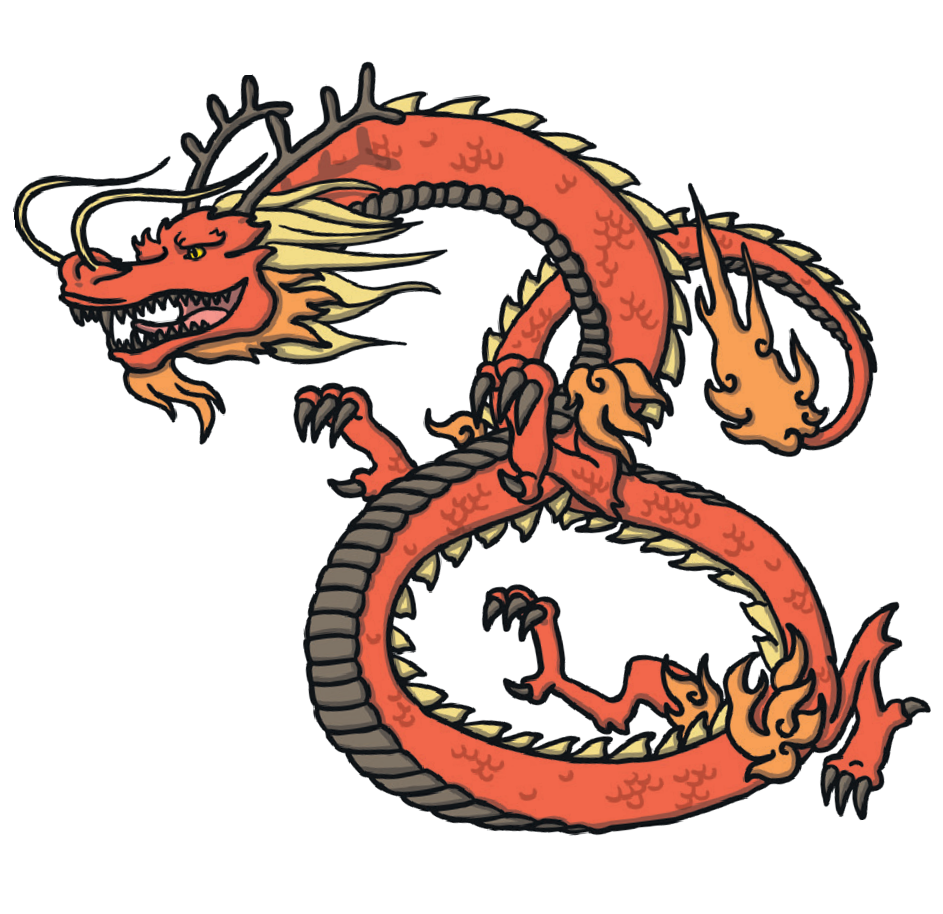 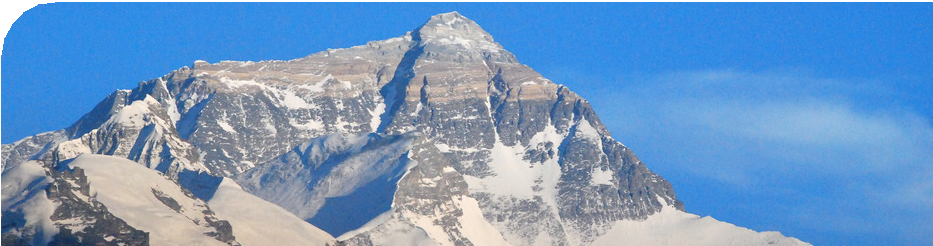 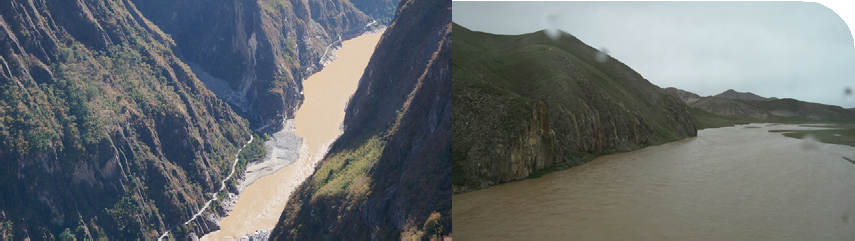 Mount Everest (8850m) is
the highest of the Himalayan  mountains, lying on the border  between China, Tibet and Nepal.
The Yangtze River is the third-  longest river in the world.
The Yellow River is the sixth-  longest river in the world.
Chinese New Year
A very important part of Chinese culture is celebrating Chinese New Year. Celebrated all over the world in late January or  early February, it celebrates the earth coming back to life and the beginning of the growing cycle.
Key Landmarks in China
Weather and Climate - The weather and  temperatures are very different across  the country.
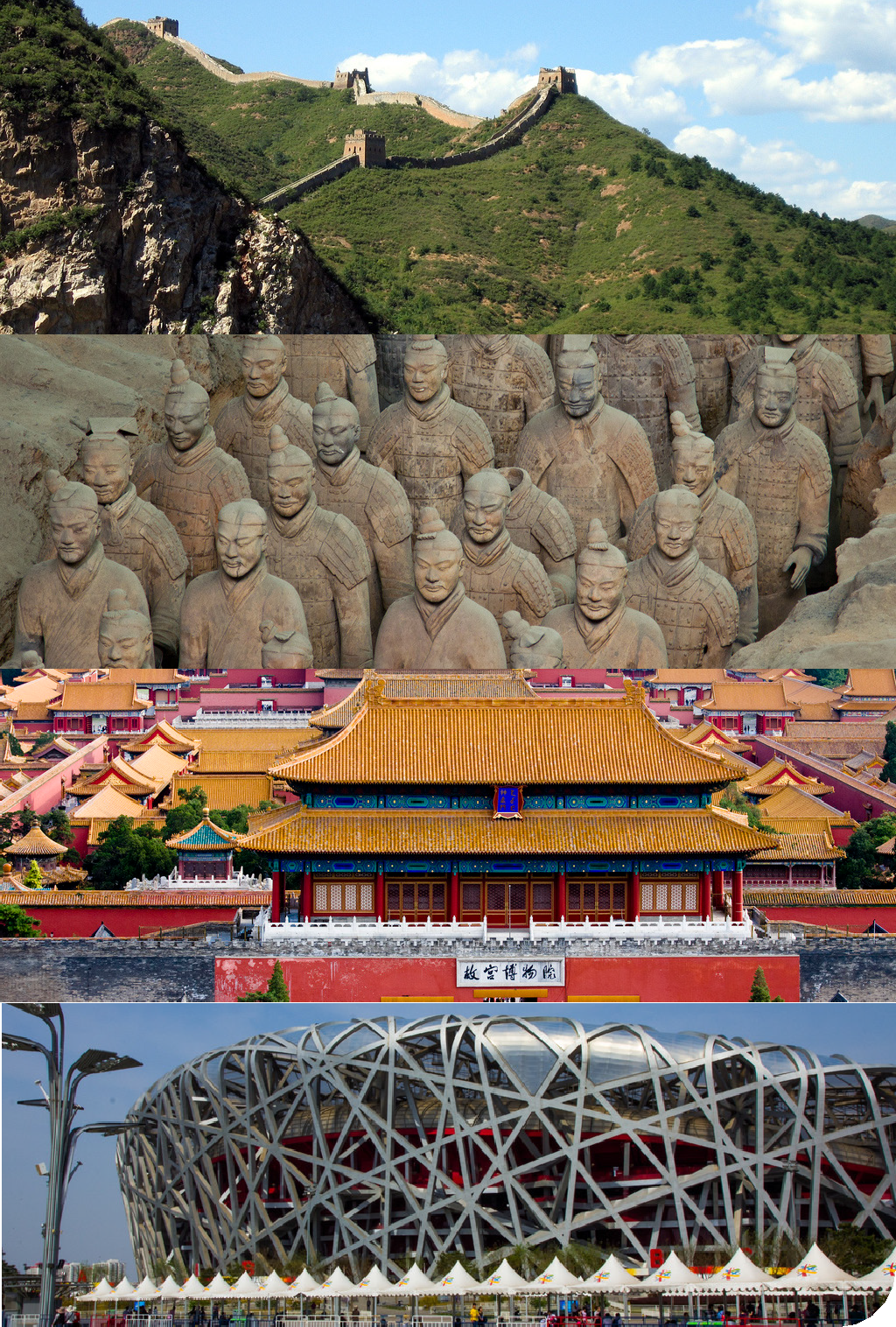 The Great Wall of China is one of the wonders  of the world! The longest human-made  structure, it is more than 5000 miles long.
The climate varies from  warm tropical weather (in  the south) to subarctic (as  low as -30°C in the north).
In summer,  most areas  are hot  and rainy.
The Terracotta Army is part of a burial tomb  built for the first emperor of China. There are  over 8000 life-size statues of soldiers.
There are dry seasons and  wet monsoons (a seasonal  wind that brings heavy  rainfall).
In winter,  most  areas are
cold and dry.
The Forbidden City or Forbidden Palace is  in Beijing, it used to be where emperors of  China lived and ruled.
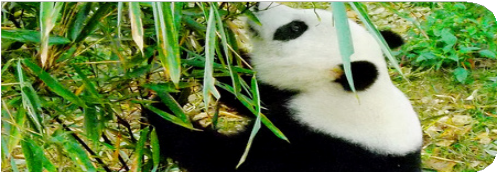 The famous  giant panda,  found only  in China.
Beijing National Stadium (the Bird’s Nest),  site of the Summer Olympics 2008.
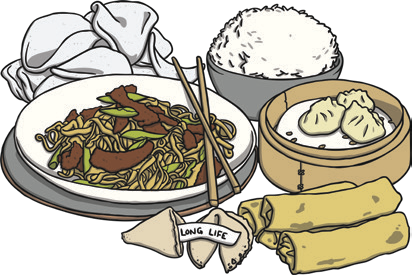 How has China changed over time?
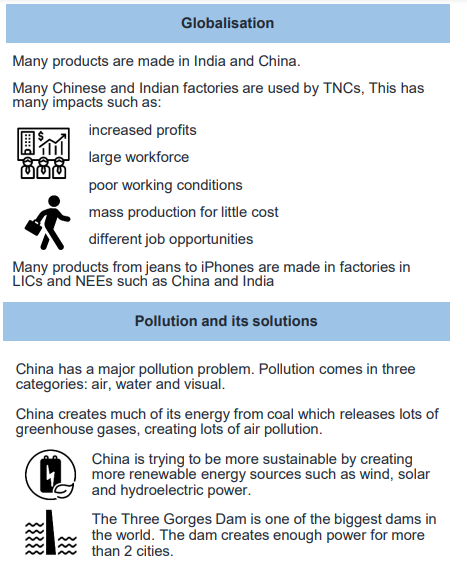 China was not officially a colony – but colonial powers (e.g. Britain) used Beijing for trade.​
In 1948, China became a communist country run by Chairman Mao.​
Mao banned foreign companies from China and wanted to concentrate on farming.​
Workers were sent away from the cities to work on the farms. Beijing went into decline.​
In 1978, China launched an ‘open door’ policy – foreign companies were allowed back to invest in China. ​
This created jobs and wealth. China developed quickly.
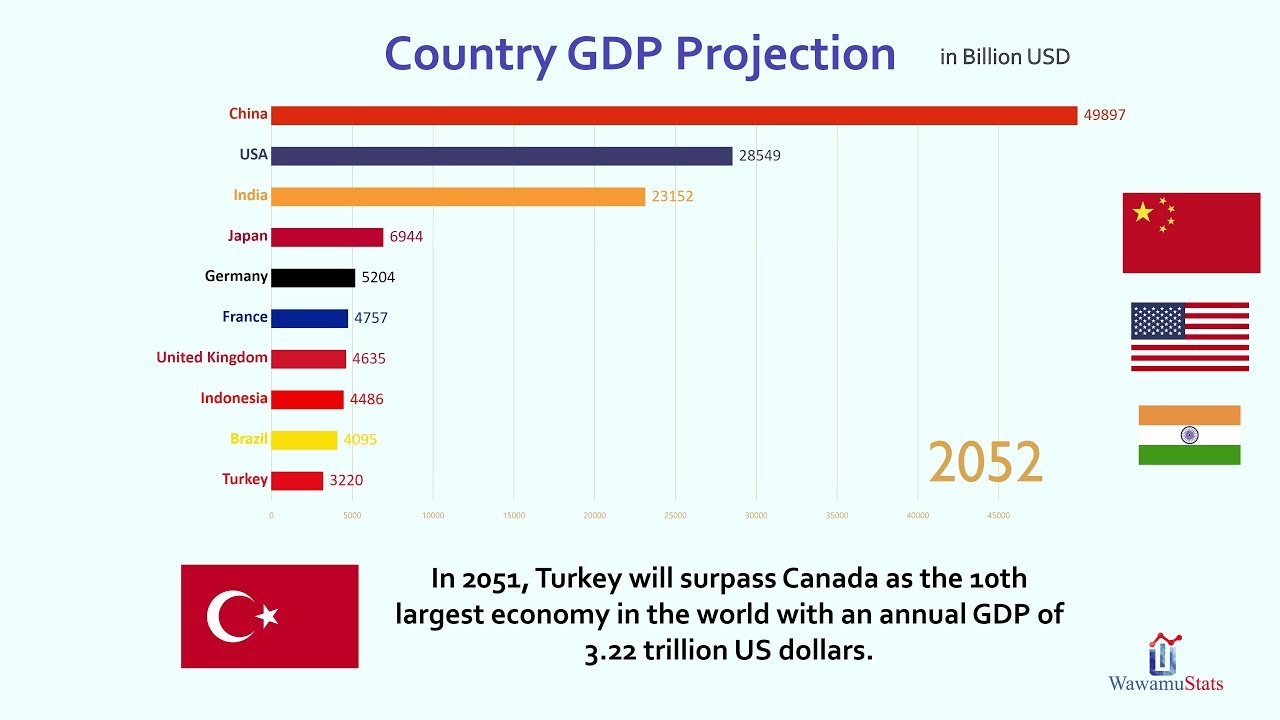 Problems with mass migration in China:
Public services are over capacity such as schools and hospitals.
People cannot get access to emergency care because of the overcapacity in hospitals
Air pollution has dramatically risen because of the increase in population and therefor vehicle usage.
Slum settlements are developing because there are not enough homes to house the mass influx of people.
Due to the number of low skilled low wage farmers moving to the cities, wages have fallen dramatically for people with existing jobs as a result of the competition.
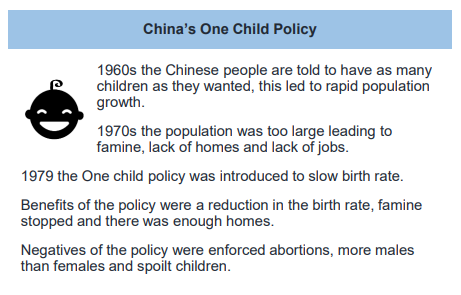